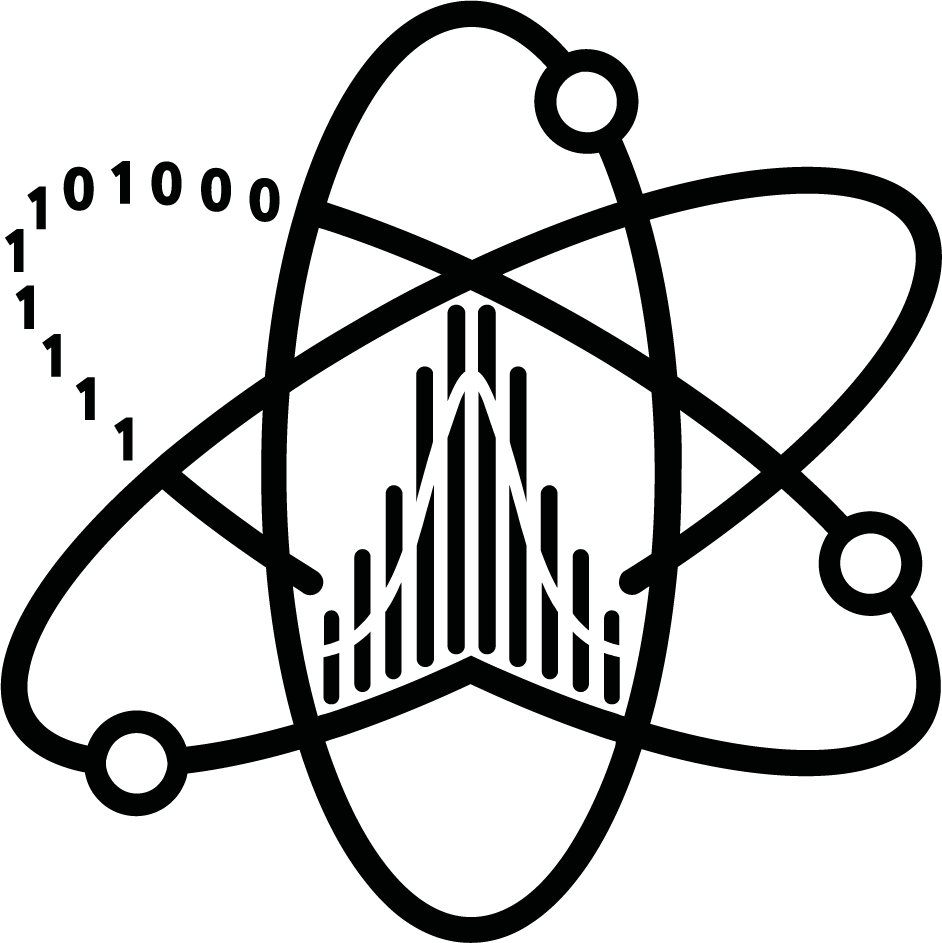 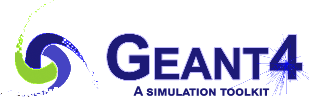 Отчёт 28.04
Чалый Никита
Задачи и планы
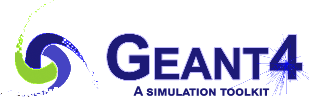 Проводим курс Geant4 (последнее занятие 29.04)
После курса предоставлю статистику и отзывы
В целом отзывы положительные
Есть что исправить и сделать лучше
Пробуем тестировать pre-compound по-немногу
Диплом…… слишком близко
2
Спасибо за внимание!
3
Низкоэнергетические модели
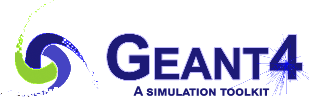 Pre-compound
На данный момент Multifragmentation искусственно “задавлена”
Multifragmentation
Z<9, A<17
De-excitation
Fermi Break Up
Evaporation
4